MAISON POUR TOUS
20 octobre 2022
MAISON POUR TOUS
Deux objectifs :

Tiers lieu : 
espace convivial, de rencontre et de partage, avec cuisine et bar
Espace coworking, avec partage possible avec d’autres activités (associations,…)

Tennis club géré par le TGV
EMPLACEMENT
SURFACES
Concours d’architecte
Procédure rigoureuse et publique
conseillé par HG Ingénierie

Appel à candidature : 9 candidats, 3 retenus

Appel d’offre : 3 offres
1er ARCOSER : retenu
2ème  MUTIKO
3ème BAST
Offre BAST 3ème
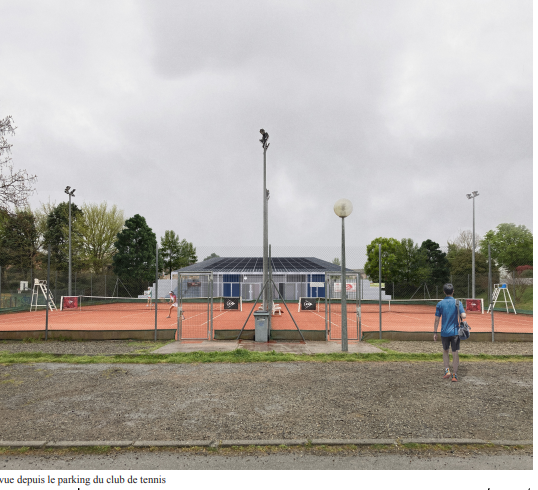 Offre MUTIKO : 2ème
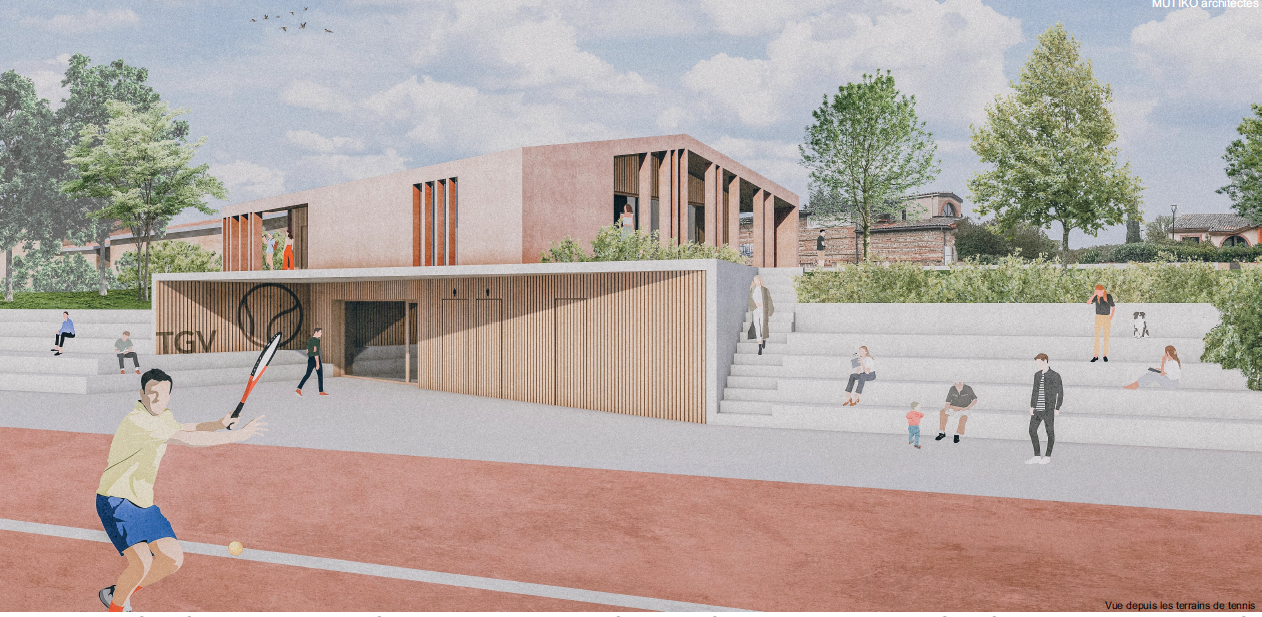 Offre ARCOSER 1er
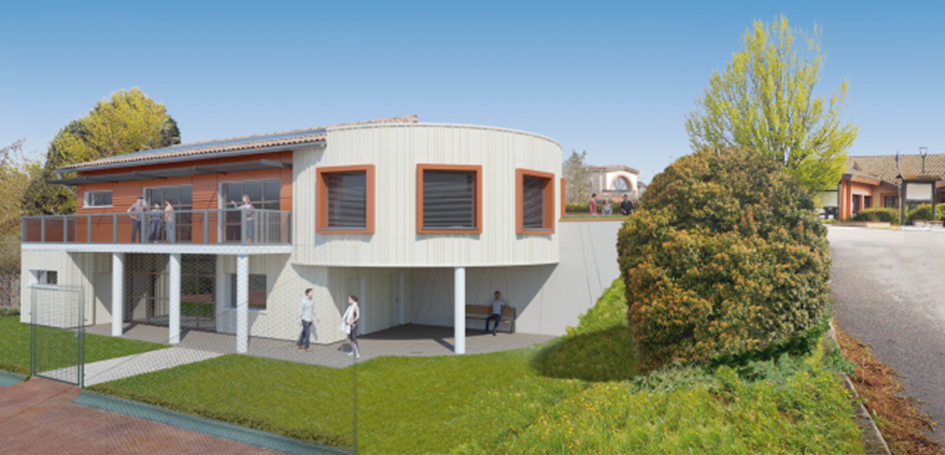 Plan détaillé niveau haut
Plan détaillé niveau bas
Avancement des travaux
Permis de construire
Revue techniquement par SICOVAL
Avis commission d’accessibilité : ok
En attente retour Sicoval (fin octobre)

Avant projet
APS/APD approuvé

Dossier PRO (détail des lots de travaux)
En finalisation
Revu par bureau de contrôle

Consultation des entreprises
Documents de consultation (DCE, CCTP, CCAP)  prêts début novembre
Date de consultation début janvier 2023 (à confirmer)
Consultation rigoureuse et publique sur site dématérialisé
Entreprises retenues à ce jour
Suite à appels d’offre, le moins cher retenu

Maitrise d’œuvre : ARCOSER
Bureau de contrôle : SOCOTEC
Géomètre : Olivier CAZAUX
Etudes de sol : SOL INGENIERIE
Coordination SPS : DEKRA
Financement
Emprunt bancaire : Crédit Mutuel

Subventions
Etat : 
dossier à remettre avant le 31/12
objectif : 30%
Région : 
dossier à remettre avant le 31/12
Objectif : 5 %
Département :
dossier à remettre avant le 30/4
Objectif : 40%
FFT
Planning
APSMAA
M
Appels d’offre lots de travaux
Appels d’offre MO
CM
APD
PRO DCE
Travaux
Sélection
lots de travaux
Sélection
MO
Réunion publique
Fin des travaux
Dossier
Subventions Etat/région
Dossier
Subventions Département
Décision subventions